СТРАТЕГІЧНИЙ КОНТРОЛЬ
Северина Світлана Володимирівна
План:
1. Етапи процесу стратегічного контролю.
2. Критерії системи контролю реалізації стратегії.
3. Методика формування й узгодження стратегічних варіантів.
Стратегічний контроль
процес забезпечення досягнення стратегічних цілей організації шляхом постійного спостереження за її діяльністю та усунення відхилень, які при цьому виникають.
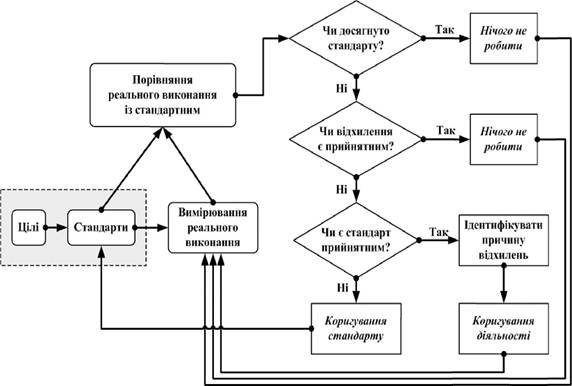 Етап 1. Вимірювання реальних процесів, що здійснюються в організації.
У процесі вимірювання реального виконання робіт в організації виникає два ключових запитання: як вимірювати і що вимірювати ?
Менеджери зазвичай використовують чотири основних методи вимірювання:
1) особисті спостереження;
2) статистичні звіти;
3) усні звіти підлеглих;
4) письмові звіти підлеглих.
Характеристика основних методів вимірювання
Етап 2. Порівняння результатів реального виконання із встановленими стандартами.
На цьому етапі встановлюється ступінь відхилення реального виконання від стандарту. Принципово важливим є визначення прийнятного рівня відхилень, адже саме випадки його перевищення є об'єктами діяльності менеджера.
Особливої уваги вимагає спрямованість відхилень.

Етап 3. Реакція на порівняння.
На заключному етапі процесу контролю менеджер має обрати один з трьох варіантів дій як реакцію на результати порівняння:
1) нічого не робити;
2) коригувати діяльність підлеглих;
3) коригувати стандарти діяльності.
Критерії ефективної системи конролю:
1. Точність. 
2. Своєчасність. 
3. Економічність. 
 4. Гнучкість. 
5. Зрозумілість.
6. Обґрунтованість критеріїв. 
7. Стратегічна спрямованість.            
8. Особлива увага виняткам!
9. Чисельність критеріїв. Використання кількох критеріїв контролю забезпечує подвійний позитивний результат:
• кількома критеріями важче маніпулювати;
• наявність кількох критеріїв руйнує прагнення виглядати краще за одним із них.
10. Підтримка коригуючих дій.
Модель процесу контролю виконання стратегії
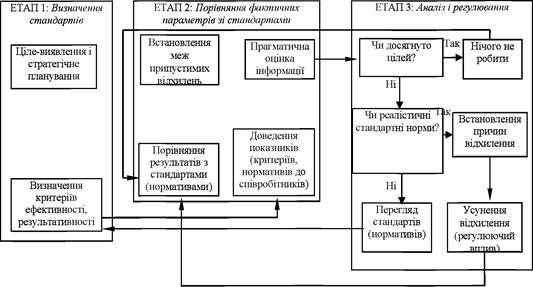 Напрямки (види) стратегії:
1. Товарно-ринкова стратегія.
2. Ресурсно-ринкова стратегія.
3. Технологічна стратегія.
4. Інтеграційна стратегія.
5. Фінансово-інвестиційна стратегія.
6. Соціальна стратегія.
7. Стратегія управління.
8. Стратегія реструктуризації.



Наступні за верхнім рівнем "стратегічного дерева" стратегічні варіанти представлені нижче.
1.1. Товарна стратегія
Номенклатурна стратегія. Вибір типу номенклатури:
– монономенклатурне виробництво
– домінантно-номенклатурне виробництво
– полі-сегментна номенклатура виробництва
– зміна номенклатурного типу корпорації.
Асортиментна стратегія. Вибір типу асортиментів:
– широко-асортиментне виробництво
– вузько-асортиментне виробництво
– середньо-асортиментне виробництво
– зміна асортиментного типу виробництва.
Стратегія відновлення номенклатури виробництва:
– розширення (скорочення) номенклатури за рахунок технологічно близьких до створюваних видів продукції
– розширення (скорочення) номенклатури за рахунок близьких до місця споживання створюваних видів продукції
– розширення (скорочення) номенклатури за рахунок продукції, одержуваної за допомогою додаткової обробки продукції
– розширення (скорочення) номенклатури за рахунок не пов'язаних з виробленими видів продукції.
Стратегія масштабів виробництва:
– розширення масштабів виробництва
– скорочення масштабів виробництва
– збереження масштабів виробництва.
Стратегія якості продукції:
– лідерство на профільну продукцію
– мінімальна якість профільної продукції
– середньогалузевий рівень якості профільної продукції.
1.2. Ринкова стратегія
Стратегія вибору структури ринку збуту продукції:
– моно-сегментний ринок збуту
– домінантно-сегментний ринок збуту
– полі-сегментний ринок збуту
– зміна типу структури ринку збуту продукції.
Стратегія ринкової експансії:
– розширення охоплюваного сектора товарного ринку
– скорочення сектора ринку
– збереження сектора ринку.
Стратегія ринкової конкуренції на товарному ринку:
– концентрація зусиль на завоюванні споживача
– концентрація зусиль на рекламі продукції
– концентрація зусиль на відносинах з конкурентами.
Стратегія ціноутворення:
– ціноутворення на базі рівня витрат:
• ціноутворення на базі індивідуальних витрат на дану продукцію
• ціноутворення на базі витрат виробництва
– ціноутворення на базі рівня попиту:
• цінове лідерство
• ціноутворення за принципом "перегони за лідером"
• мінімізація цін
• компенсаційне ціноутворення.
2.1. Ресурсна стратегія
Стратегія обсягу ресурсних запасів:
– формування довгострокового запасу ресурсів
– формування короткострокового запасу ресурсів
– формування середньострокового запасу ресурсів.
Стратегія якості ресурсів:
– лідируюча якість
– мінімальна якість
– середньогалузева якість.
2.2. Стратегія на ринку ресурсів
Стратегія вибору структури постачальників ресурсів:
– моносегментний ринок постачальників
– домінантно-сегментний ринок постачальників
– полі-сегментний ринок постачальників
– перехід від одного типу ринку постачальників до іншого.